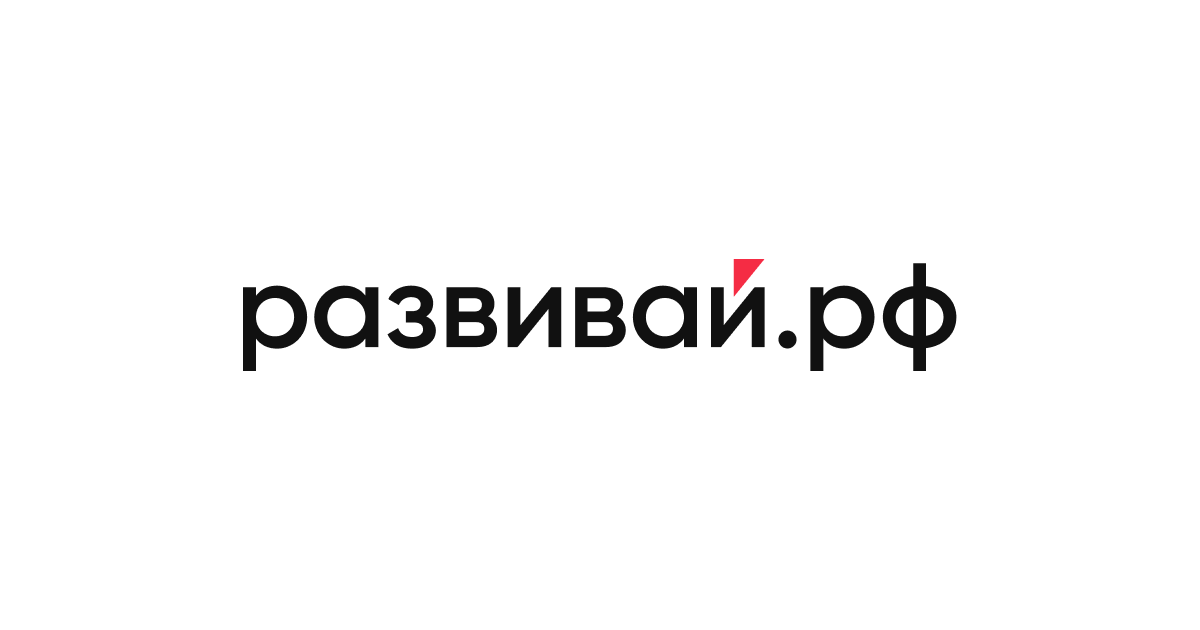 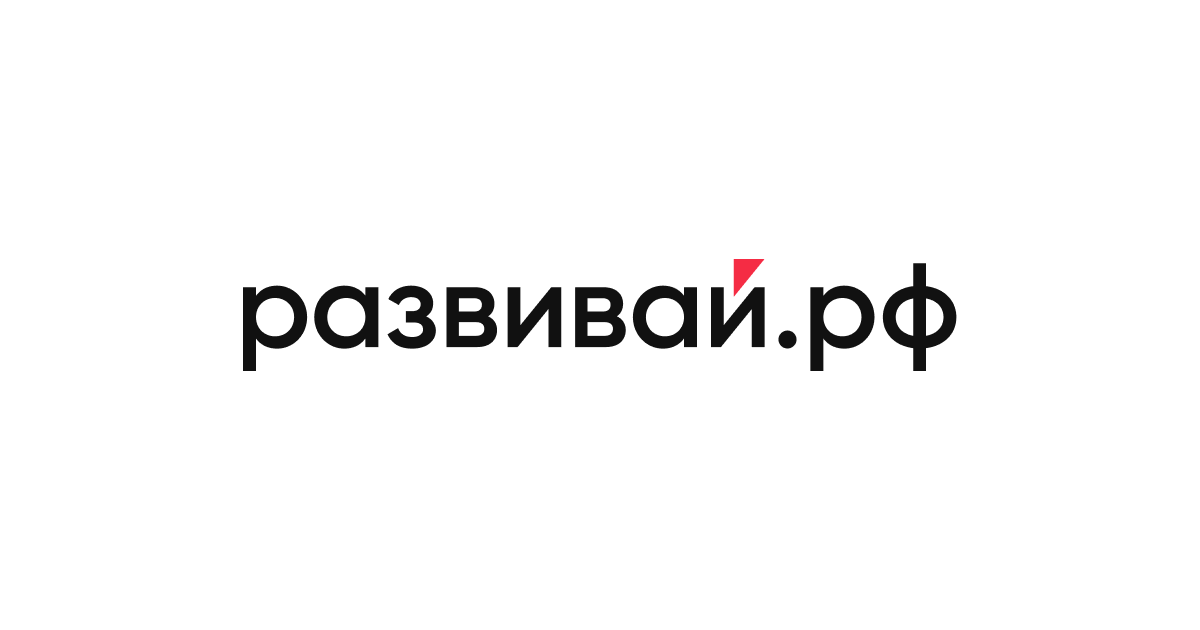 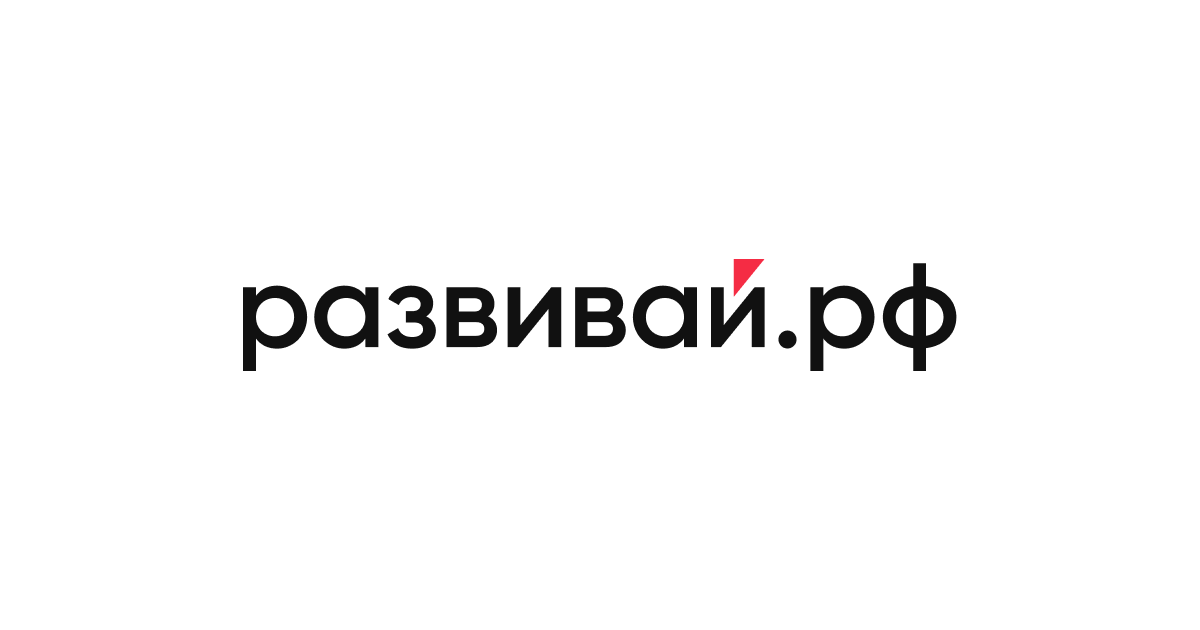 Развивай.рф
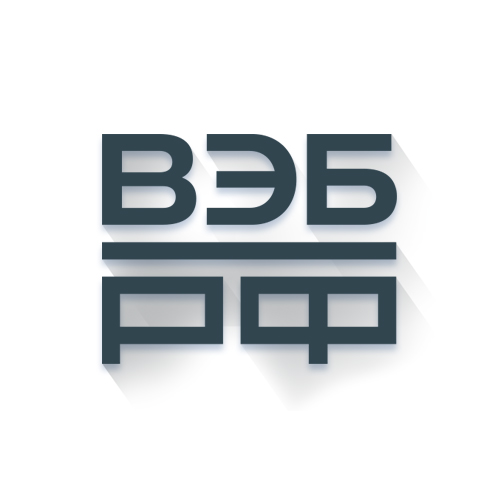 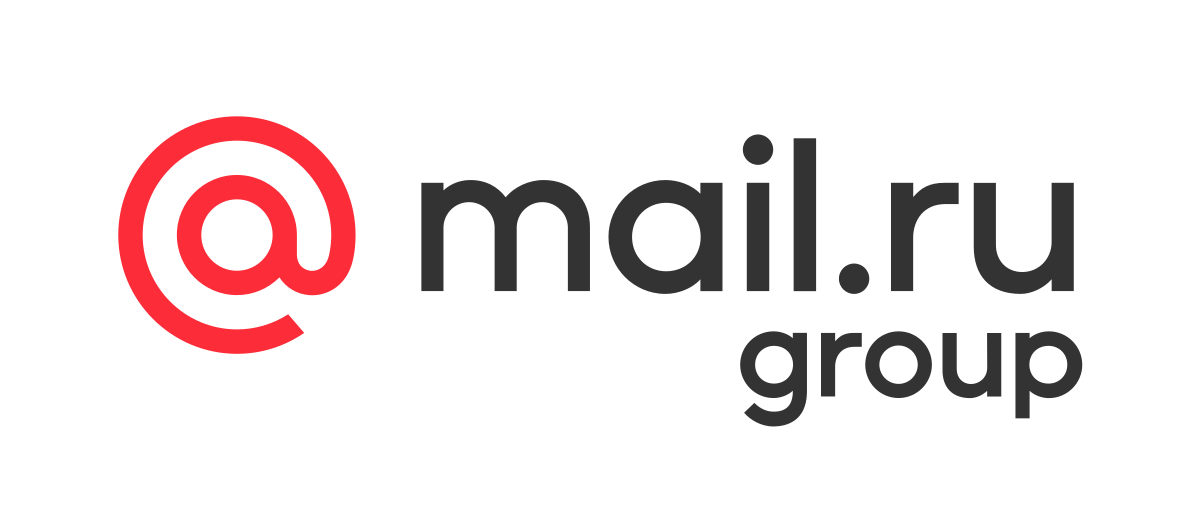 Развивай.рф — это маркетплейс для бизнеса
Развивай.рф создана при совместном участии ВЭБ.РФ и Mail.Ru Group для взаимодействия организаций развития и финансовых учреждений с клиентом. Онлайн-сервис облегчает поиск кредитов, гарантий и прочих финансовых услуг.
14
12
6 ОР + 5 ИИР
банков и краудлендинговых компаний с общей долей рынка МСП более 70%
лизинговых компаний с общей долей рынка автолизинга более 80%
организации развития и инновационные институты в зоне координации ВЭБ.РФ
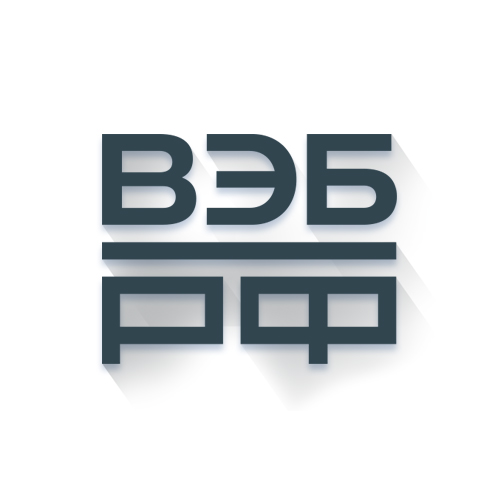 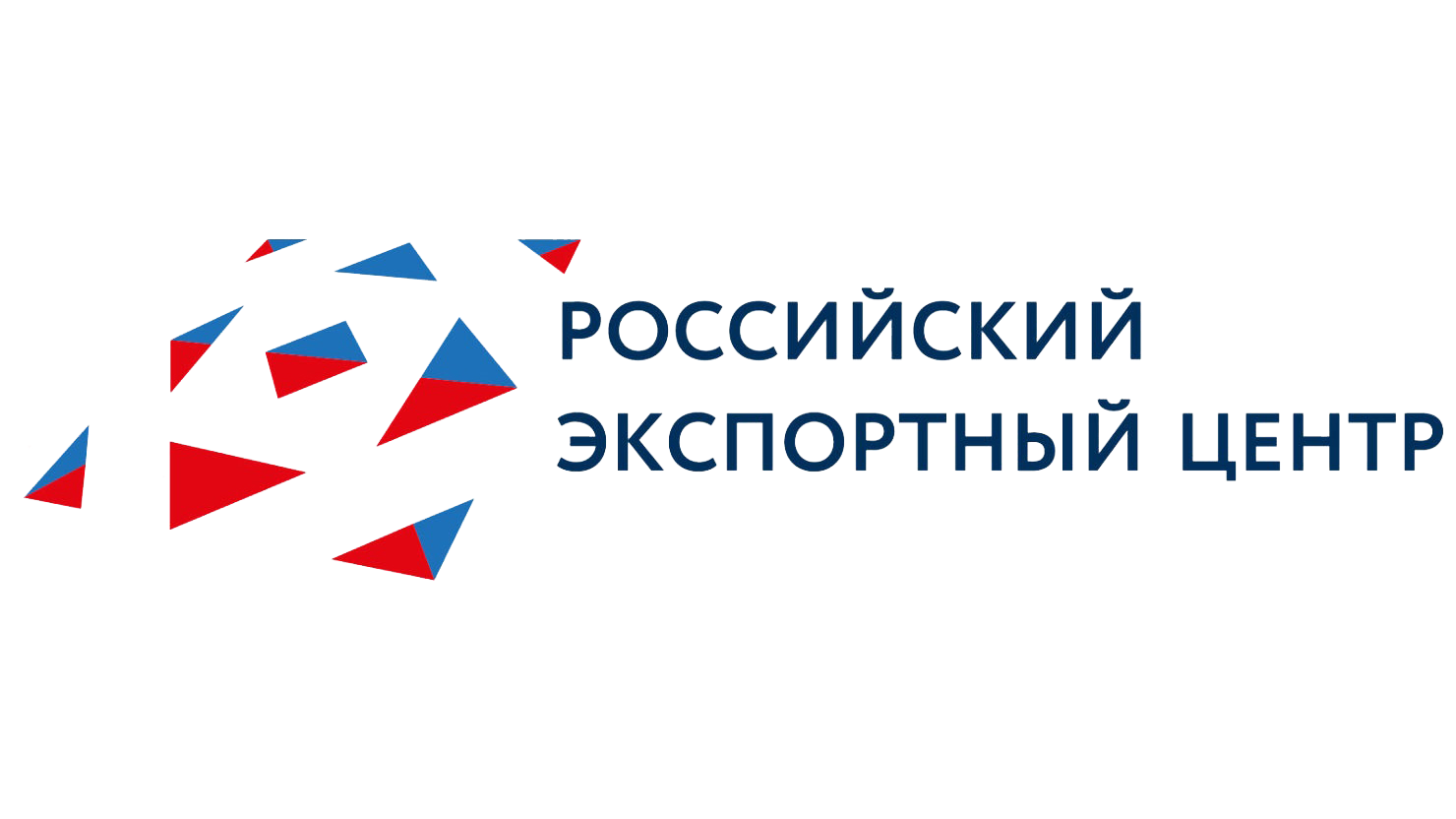 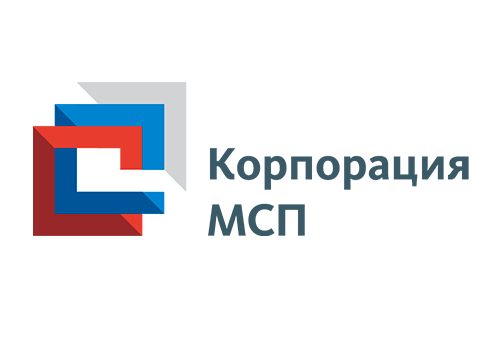 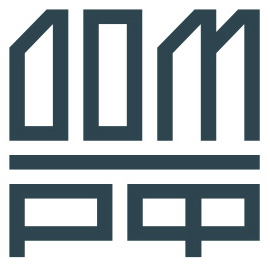 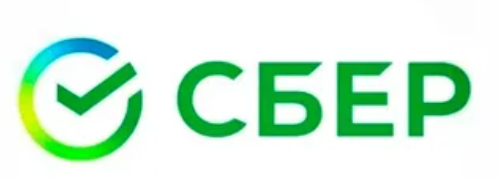 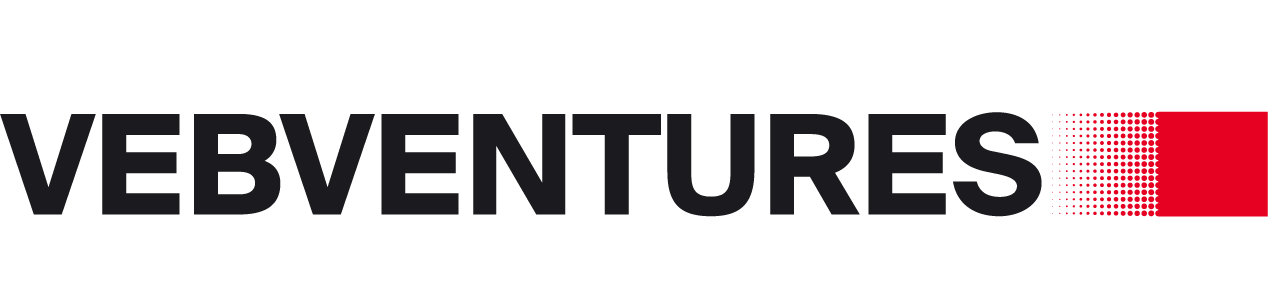 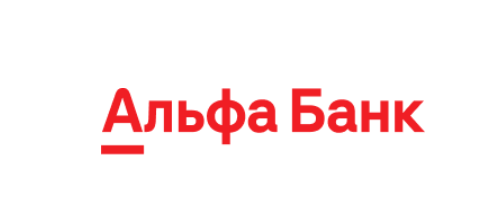 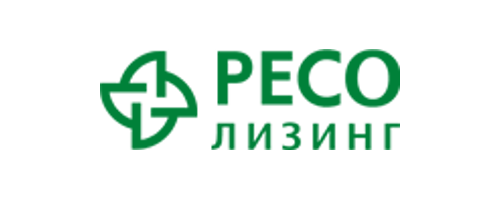 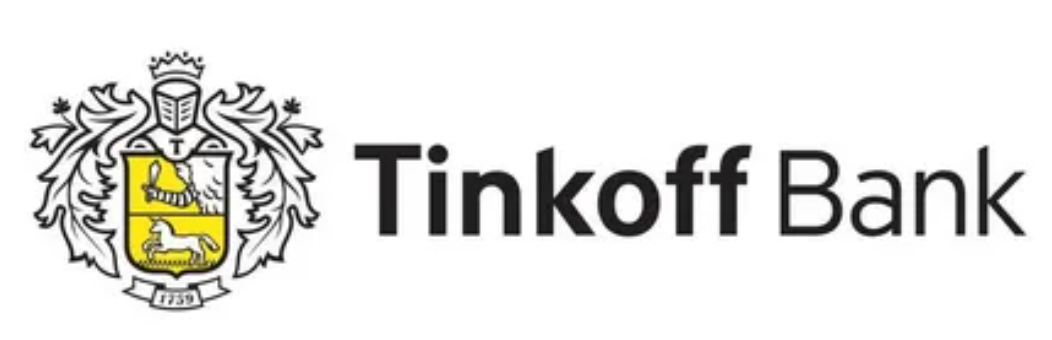 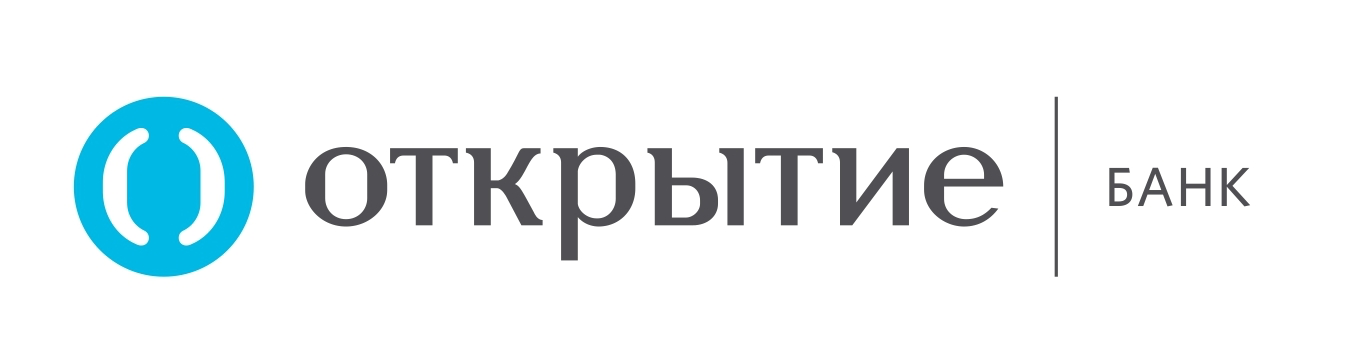 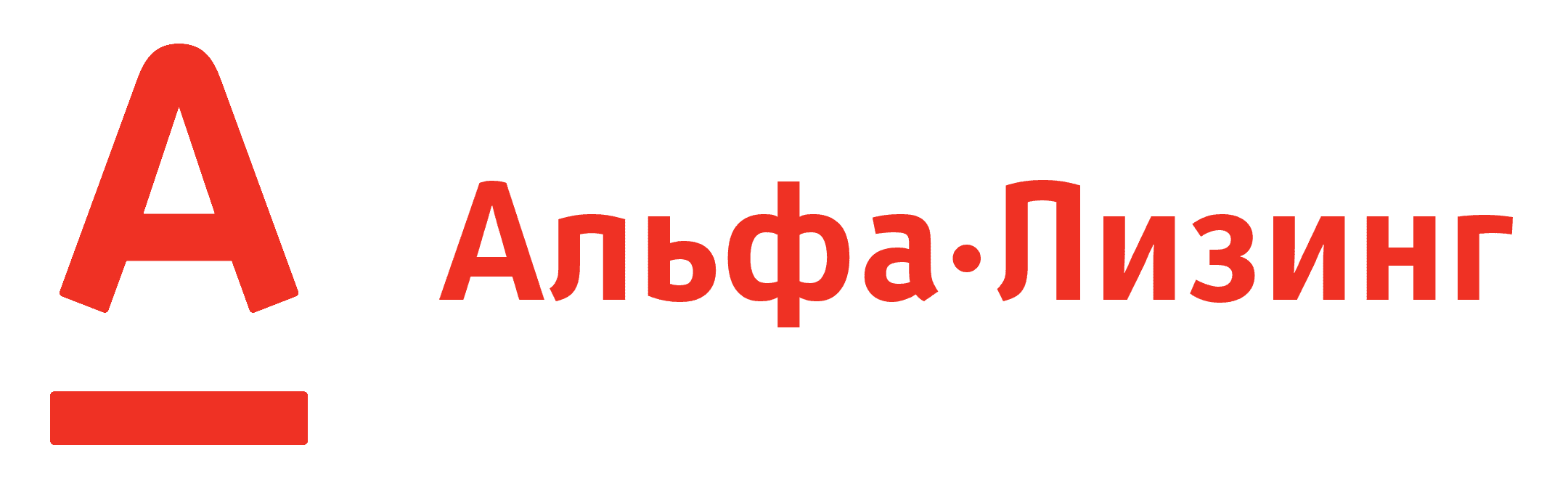 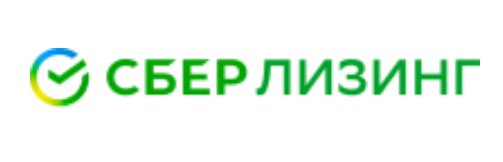 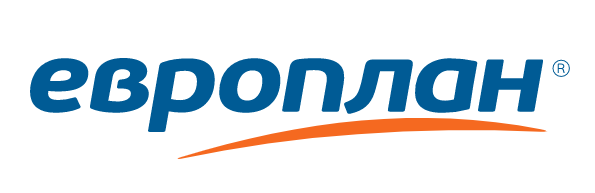 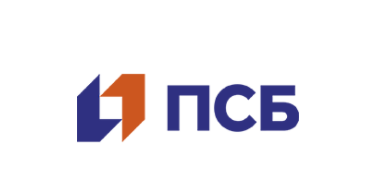 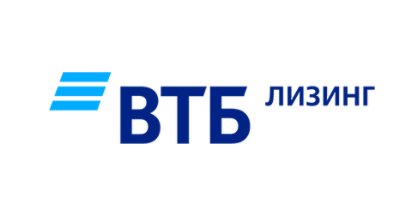 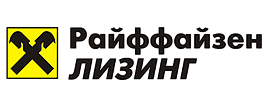 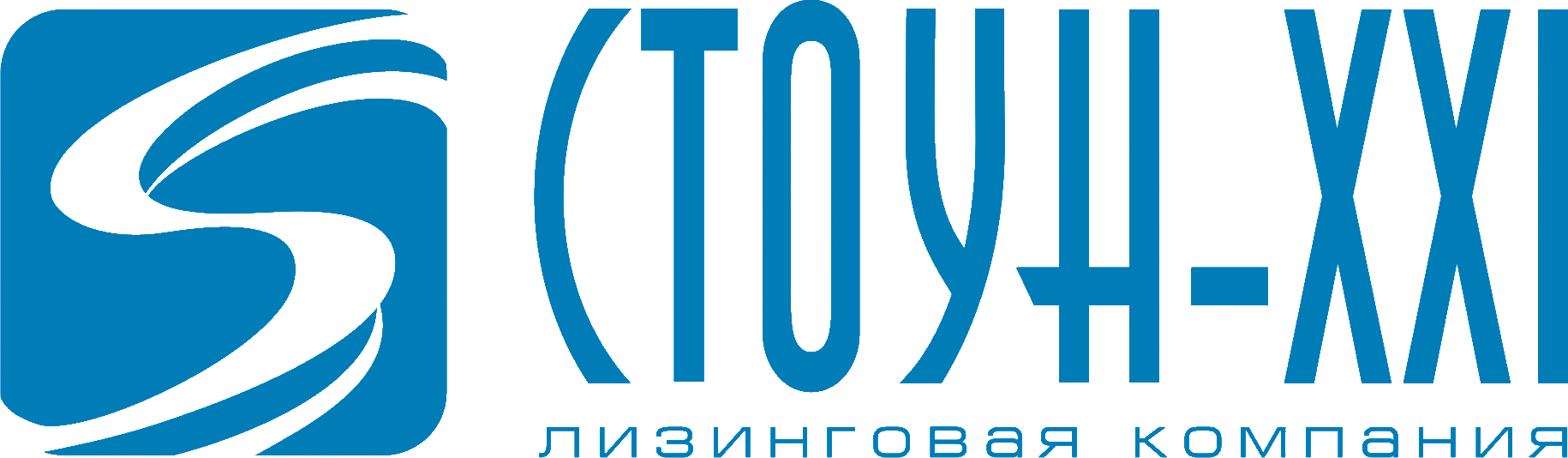 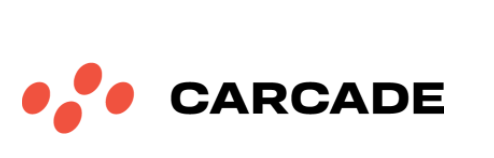 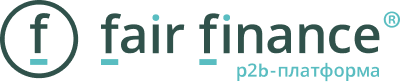 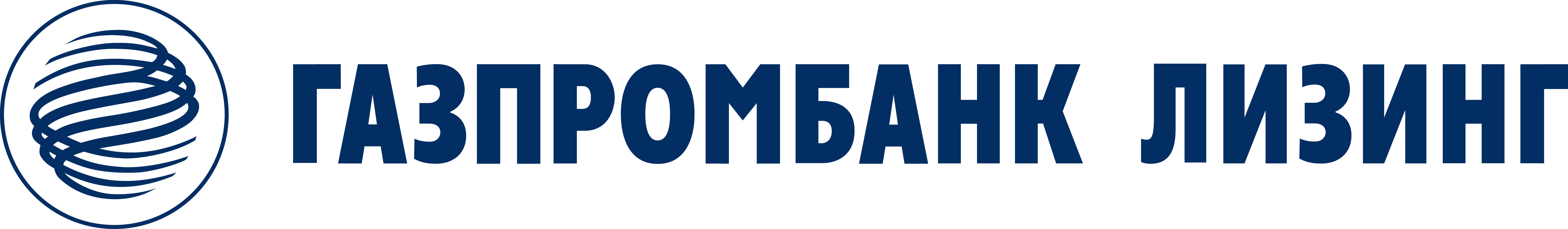 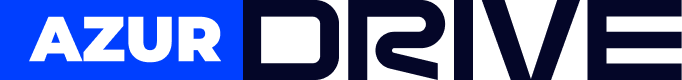 2
Структура платформы
2. Маркетплейс для бизнеса
1. ИТ-инструменты для ОР
Развитие предпринимательства в РФ за счет повышения доступности финансирования и финансового консультирования
Оптимизация поддерживающих функций
Координация продаж
Цели
(3) Единый профиль контрагентов
(1) ЛК Клиента
Продукты
(4) Кредитный агрегатор (в т.ч. витрина продуктов ОР)
(5) Лизинговый агрегатор
ВЭБ.РФ как координатор ОР
Заказчики внутри ОР
Целевая аудитория
(2) Единый пайплайн
Российские компании (фокус на МСП)
Простые (массовые) продукты для бизнеса с высоким потенциалом цифровизации
Цифровой канал продаж для коммерческих партнеров (лиды, разработка, подписки, консалтинг)
Реклама
Подписка на ИТ-продукты 
Заказная разработка
Монетизация
3
Функциональность личного кабинета
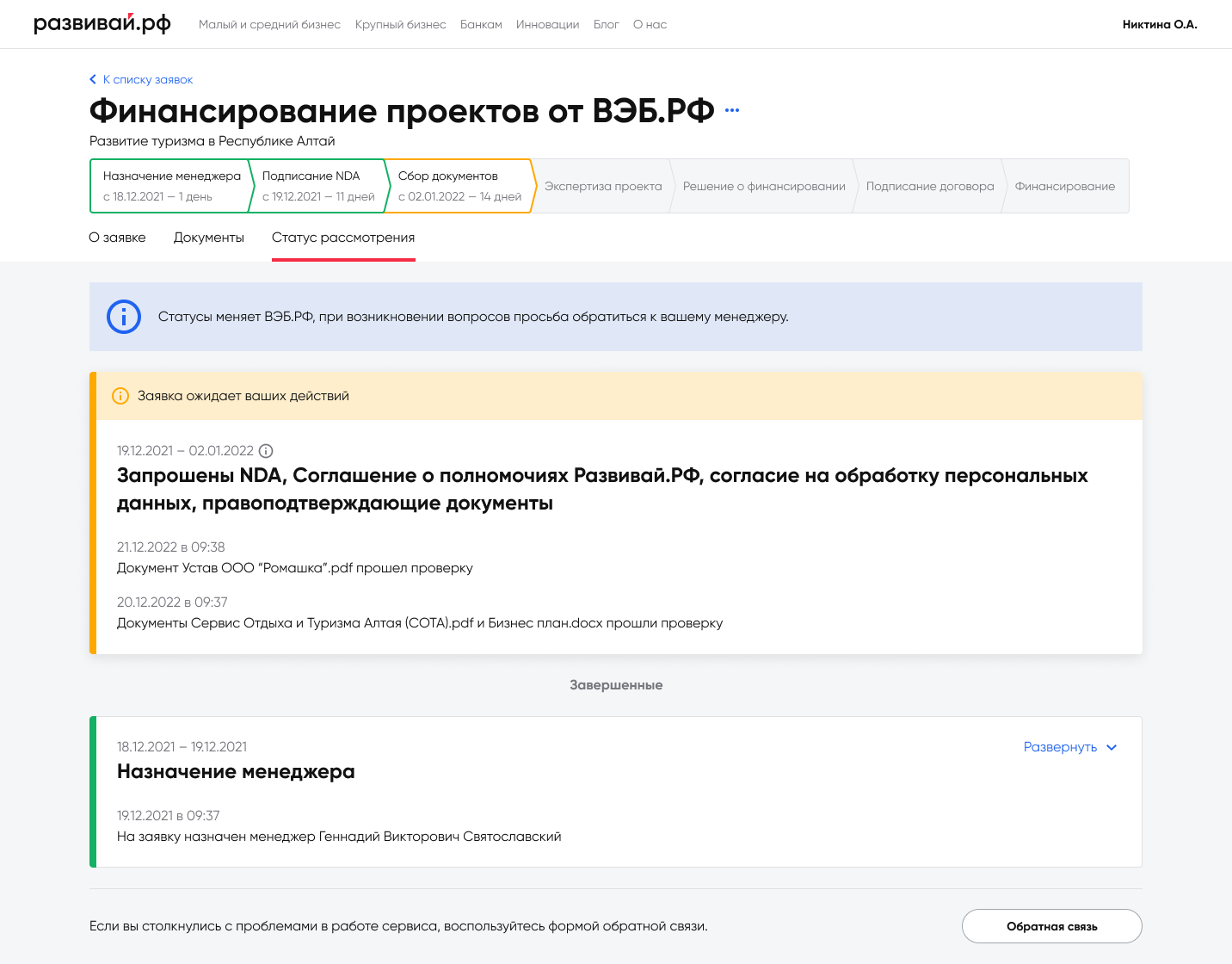 4
Ценностное предложение
Для клиента B2B:
Наличие большого количества предложений (коммерческих и с гос. поддержкой)
Профессиональная помощь в подборе оптимального продукта
Высокая скорость рассмотрения и одобрения сделки

Для коммерческих партнеров:
Единственный в России онлайн-сервис для B2B клиентов
Снижение стоимости привлечения / помощь в выстраивании качественной воронки продаж
Рост выручки за счет конверсии

Для организаций развития:
Единая витрина финансовых продуктов и личный кабинет клиента для перевода кредитного процесса в онлайн формат
Консалтинг по выстраиванию онлайн-канала: помощь в создании конкурентного продукта «под ключ» и продвижение его на B2B рынке
Повышение узнаваемости бренда
Лизинг
Кредиты
Продукты с государственной поддержкой
Продукты краудлендинговых платформ
РАЗВИВАЙ.РФ
Факторинг
Экспортное страхование
Банковские гарантии
Обучающий контент для МСП
5
Текущий профиль клиента на развивай.рф
На платформе более 100 000* посетителей ежемесячно оформляют более 2 500 заявок

* платный трафик можно масштабировать мгновенно (зависит от бюджета)
** органика составляет до 20%, с перспективой роста в 2022 до 30-40%
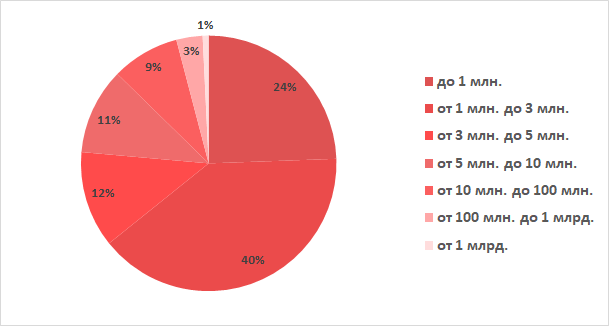 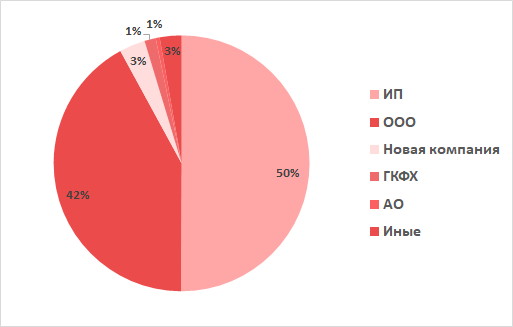 6